UNIVERSIDAD TÉCNICA DEL NORTEFACULTAD DE CIENCIAS DE LA SALUDINSTITUTO DE POST GRADOMAESTRÍA EN SALUD FAMILIAR
CONOCIMIENTOS, ACTITUDES, PRÁCTICAS Y VALORES RELACIONADOS CON LA SEXUALIDAD EN ESTUDIENTES Y MAESTRAS DE LOS COLEGIOS HISPANOS DE LA PROVINCIA DE ORELLANA, LUEGO DE LA IMPLEMENTACIÓN DEL PLANESA.


Autores:   Dr. Edy Quizhpe
Lic. Diego Buitrón
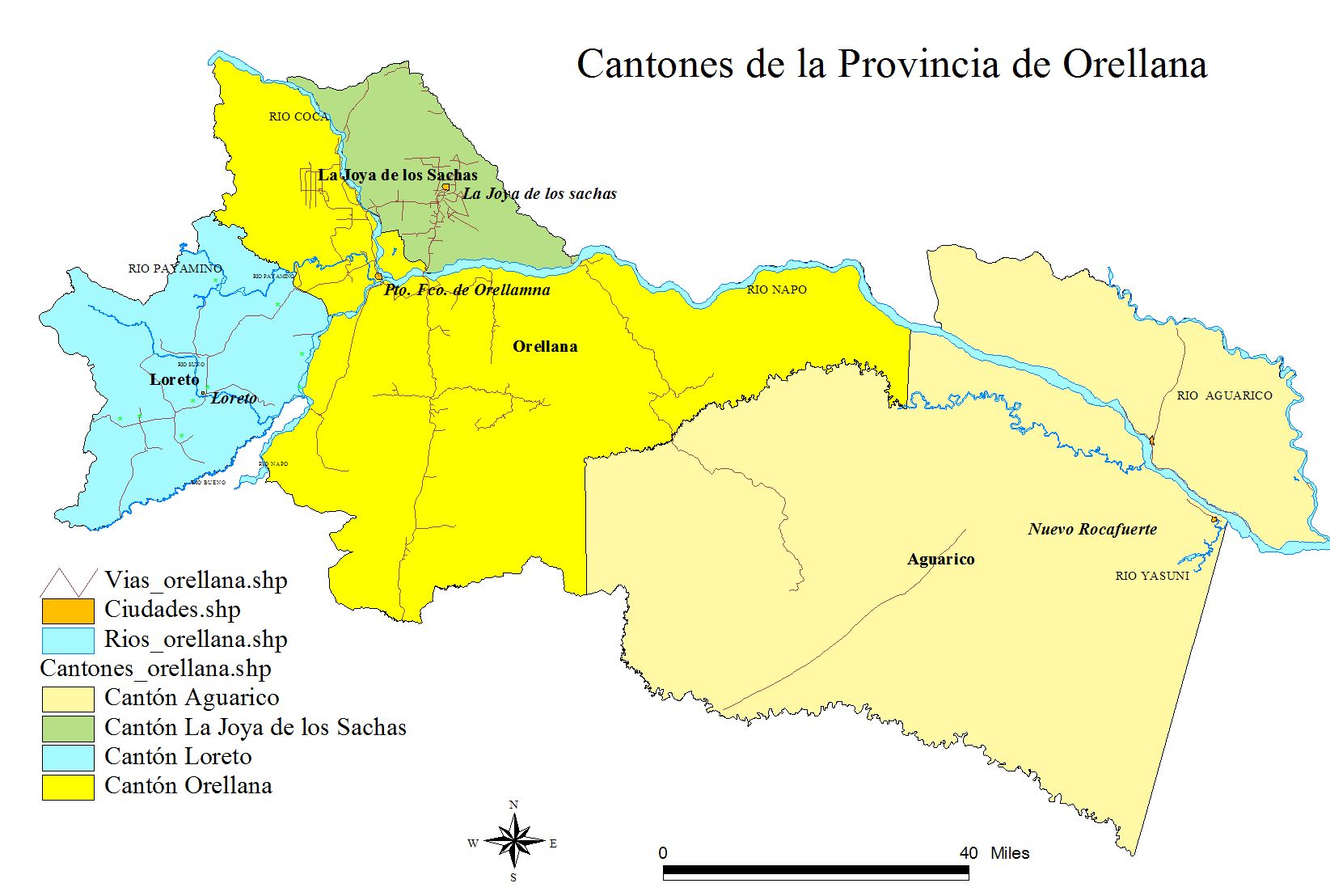 Provincia de Orellana
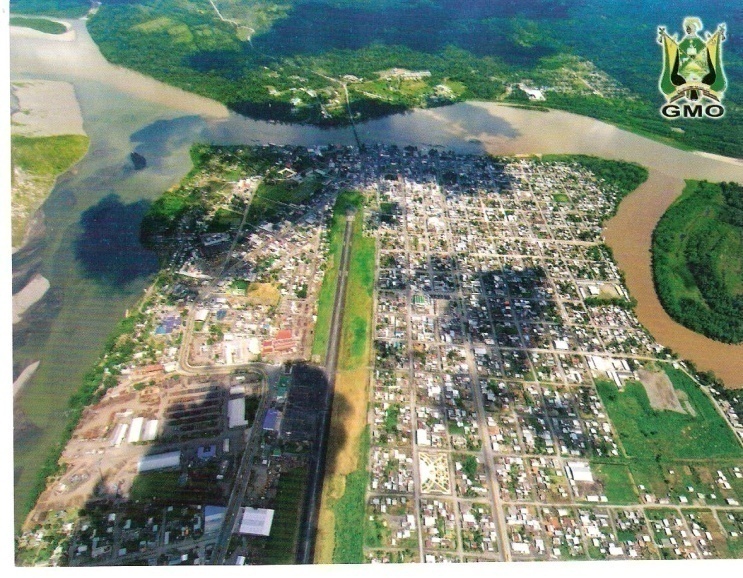 CAPITULO 1. 
 
MARCO REFERENCIAL 

Contextualización del problema

Descripción del Área 
Ubicación 
Población 
Situación de población y desarrollo 
Bases de la cooperación PLANESA
Análisis de Situación
Servicios básicos 
Salud 
Educación - Componente educación de la sexualidad 
Proceso de implementación de la Educación Sexual en la Provincia de Orellana
Principales problemas de Salud  Sexual y Reproductiva en los colegios de Orellana 
Embarazos en adolescentes.
Deficiente de información a profesores/as, padres-madres y estudiantes.
Poca o inadecuada de orientación.
Violencia de género (VIF).
Implementación del PLANESA en Orellana.
Fase cero
Fase uno
Fase dos
Fase tres
Definición del Problema
Planteamiento del problema
Justificación
OBJETIVOS
Objetivo general 
Describir  los conocimientos, actitudes, prácticas sexuales  de los estudiantes y los valores que manejan estudiantes y maestras de los colegios hispanos de Orellana en el ámbito de la sexualidad, luego de la implementación del Plana nacional Plan Nacional de Educación para la Sexualidad y el Amor (PLANESA.)
Objetivos específicos

Analizar los conocimientos relacionados con la sexualidad en los las estudiantes secundarios de Orellana, luego de la implementación del PLANESA.
 
Determinar las actitudes y prácticas sexuales de las y los estudiantes luego de la implementación del PLANESA en Orellana.
Conocer los valores relacionados con respecto a la sexualidad que manejan los/as estudiantes y maestras luego de la implementación del PLANESA en los colegios de Orellana.
Preguntas Directrices
 
¿Qué conocimientos; actitudes y prácticas sexuales tienen los/as estudiantes de secundaria en Orellana, luego de la implementación del PLANESA en lo referente a los cambios físicos, emocionales, a su identidad, autonomía, a las relaciones sexuales, hábitos, auto cuidado y otros?

¿Qué  valores relacionados con la sexualidad manejan los/as estudiantes y maestras de los colegios de Orellana,  luego de la implementación del PLANESA; con relación a la formación personal, prácticas sexuales, virginidad, abuso sexual, homosexualidad y otros?
MARCO TEORICO
Teoría base
La educación entre pares 
El acceso de los/as jóvenes a servicios de salud sexual adecuados 
Compromisos internacionales
La salud sexual y reproductiva de los jóvenes en América Latina y el Caribe
El inicio de la actividad sexual
Hallazgos de estudios y programas.
Teoría existente
Sexualidad Humana 
Salud y sexualidad
Familia, género y educación sexual
Pedagogía y educación sexual
Enfoque alternativo y participativo en la educación de la sexualidad
Valores humanos (reflexiones)
Ética de los mínimos
Formación sexual y moralidad
Pedagogía de la ética
Posicionamiento teórico de parte de los investigadores
Aspectos legales que fundamentan la tesis
Enfoque humanista y científico 
Abordaje integral de la sexualidad
Aspectos: individual, familiar, social, intergeneracional……………..
Aspectos legales y constitucionales vigentes
CAPITULO III

3.1 METODOLOGÍA
Tipo de investigación
investigación cualitativa descriptiva de campo
Diseño de la investigación
Población
Muestra: 	
                         Z2 S2				          no
     no= _______                                     n=      _________
						                                   no
                d2				 1 +  _____
                                               						N
Métodos utilizados
Instrumentos 
En conocimientos
En actitudes
En prácticas
En valores
Procesamiento de datos
Control de sesgos y errores
CAPITULO IVRESULTADOS
Análisis e interpretación de resultados
Conocimientos
 1 Cambios físicos en los chicos y chicas
2 Cambios en los caracteres sexuales secundarios.
3 Conocimientos sobre atracción y conocimientos sobre el sexo opuesto.
4 Actitudes frente a los cambios de los caracteres sexuales secundarios
5 Actitudes respecto a valores por lo que son y hacen
6 Actitudes frente a lograr la independencia económica
7 Prácticas con respecto a auto examen
8 Prácticas sociales
Valores
Valores que manejan estudiantes y maestras
Discusión de resultados
Discusión sobre los valores encontrados
Respeto
Responsabilidad
Amor
Autonomía
Tolerancia
Equidad de género
Valores: Prácticas sexuales
Valores: Prácticas sexuales
Valores: Prácticas sexuales
Virginidad
Anticoncepción
Abuso sexual
Homosexualidad
Conclusiones
PLANESA vs educación secundaria en Orellana
Cambios en los conocimientos, actitudes, prácticas y hallazgos de valores encontrados.
Recomendaciones
Difusión de la investigación
Evaluación de intervenciones en estudiantes
Participación de comunidad y maestros/as
Revisión curricular de colegios y universidades